INTRODUCTION GUARDIAN360
THE CENTRAL SECURITY PLATFORM
Jan Martijn Broekhof MBA
Founder and MD 

IT Entrepreneur since 2001

Guardian360 Lighthouse Product Owner

I strongly believe it’s unfair that organizations invested heavily in IT and have to deal with online criminals
JM.Broekhof@Guardian360.net 
+31624565502
Introduction to Distributors and Partners
THE CENTRAL SECURITY PLATFORM
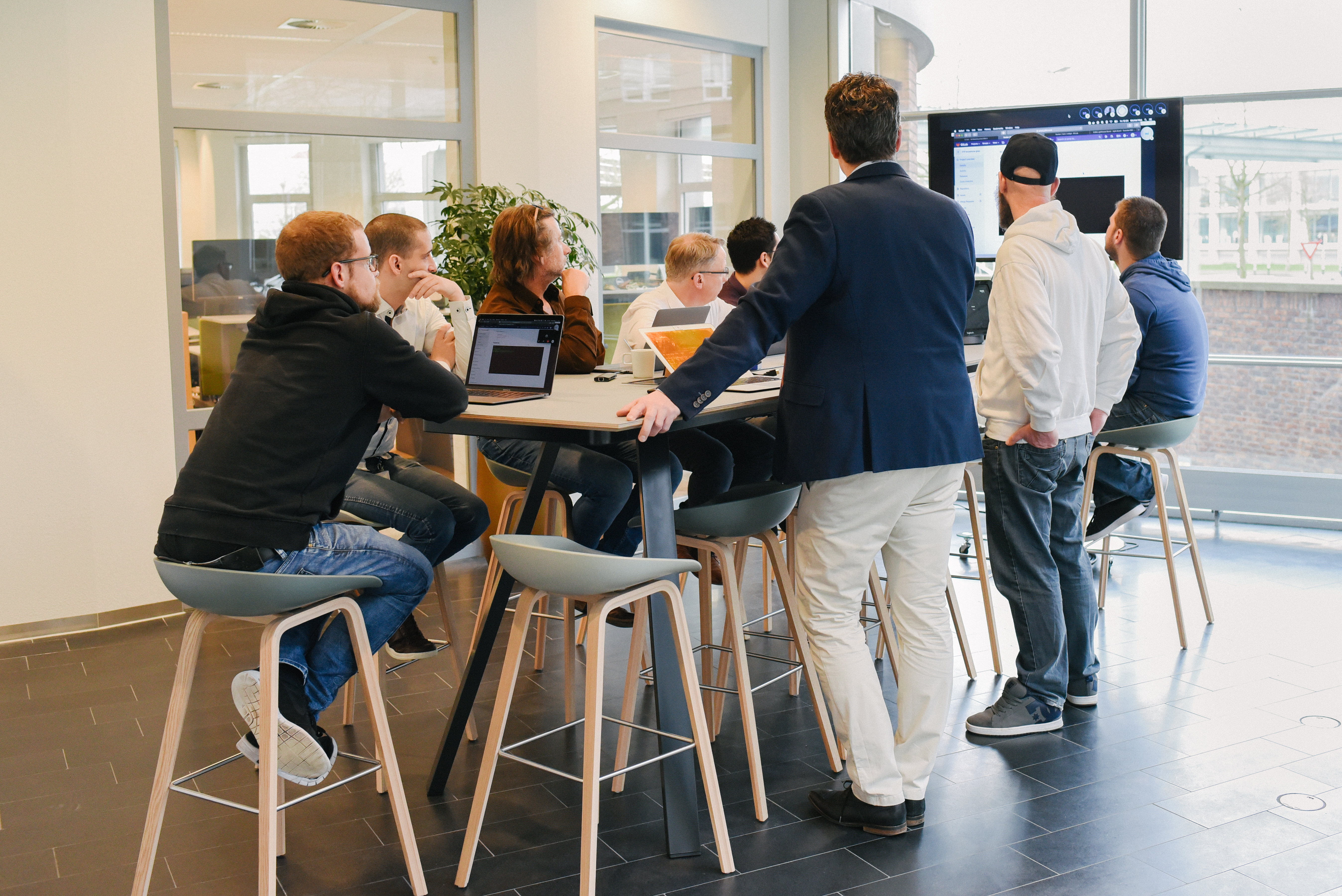 Introduction to Distributors and Partners
THE CENTRAL SECURITY PLATFORM
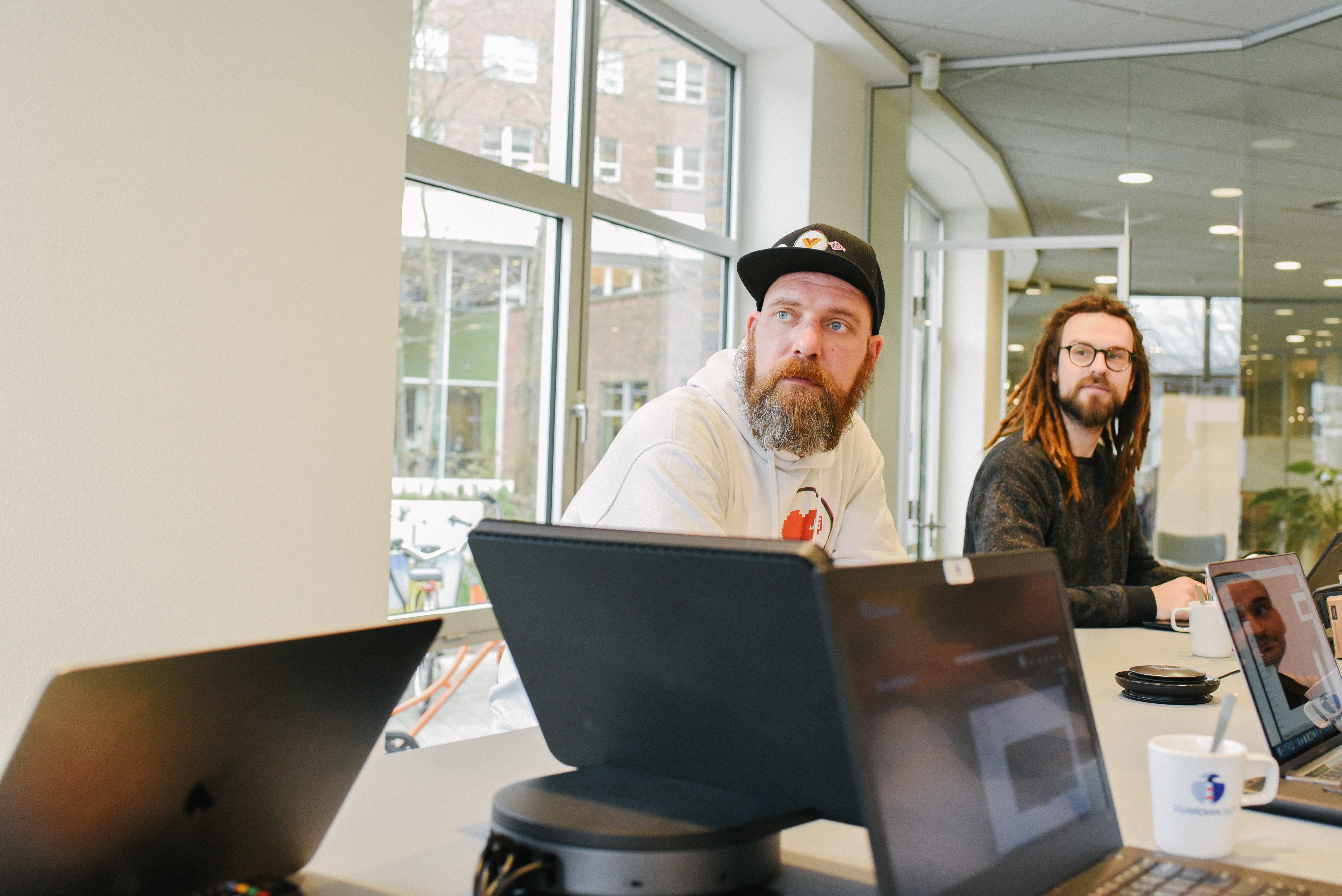 Company background
Netherlands based ISV

Partner only strategy

Privately held, founded in 2015

10 staff

ISO27001 certified

We thrive to make security a commodity
Introduction to Distributors and Partners
THE CENTRAL SECURITY PLATFORM
Information security related to risk management
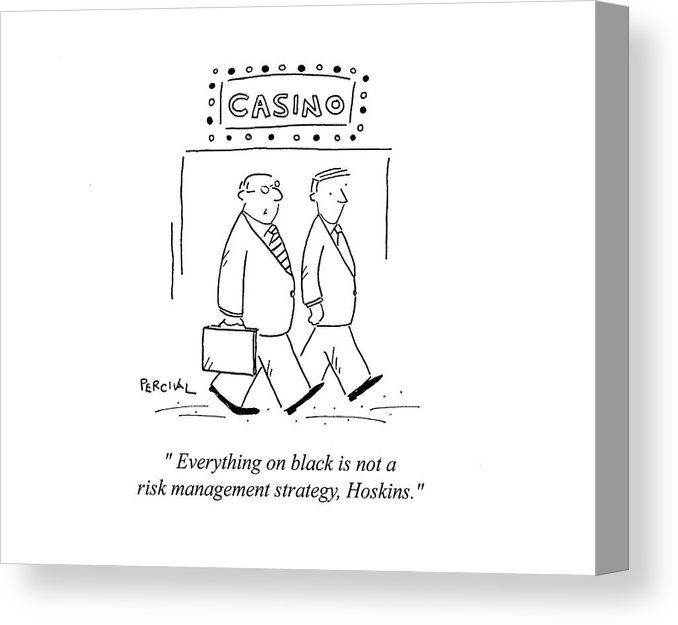 “Holy Trinity” within information security:
People
Process
Technology

Guardian360 adds another trinity:
Prevent
Detect
Remediate
Introduction to Distributors and Partners
THE CENTRAL SECURITY PLATFORM
Guardian360 Subscription Services (MRR)
Continuous scanning and monitoring:
Office networks;
Web applications;
IOT/SCADA devices.

Compliance module, automated audits on:
GDPR Recommendations
ISO27001 Compliance
OWASP Recommendations
PCI-DSS Compliance
And 10 other norms/regulations/standards
Continuous detection of hackers

Pricing is based on:
# IP’s and/or
# Staff and/or
# URL’s and/or
# Norms/regulations/standards
Introduction to Distributors and Partners
THE CENTRAL SECURITY PLATFORM
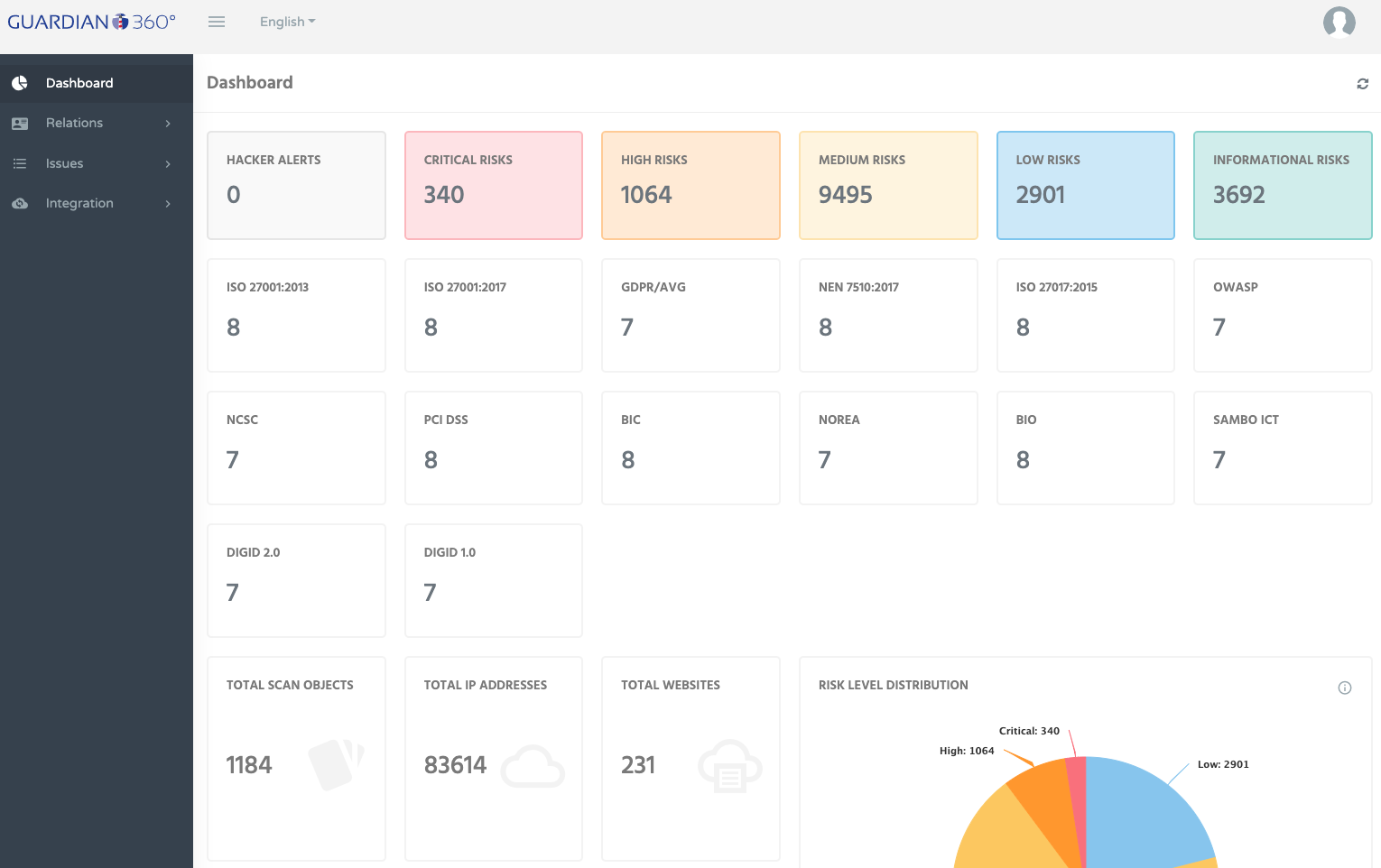 Introduction to Distributors and Partners
THE CENTRAL SECURITY PLATFORM
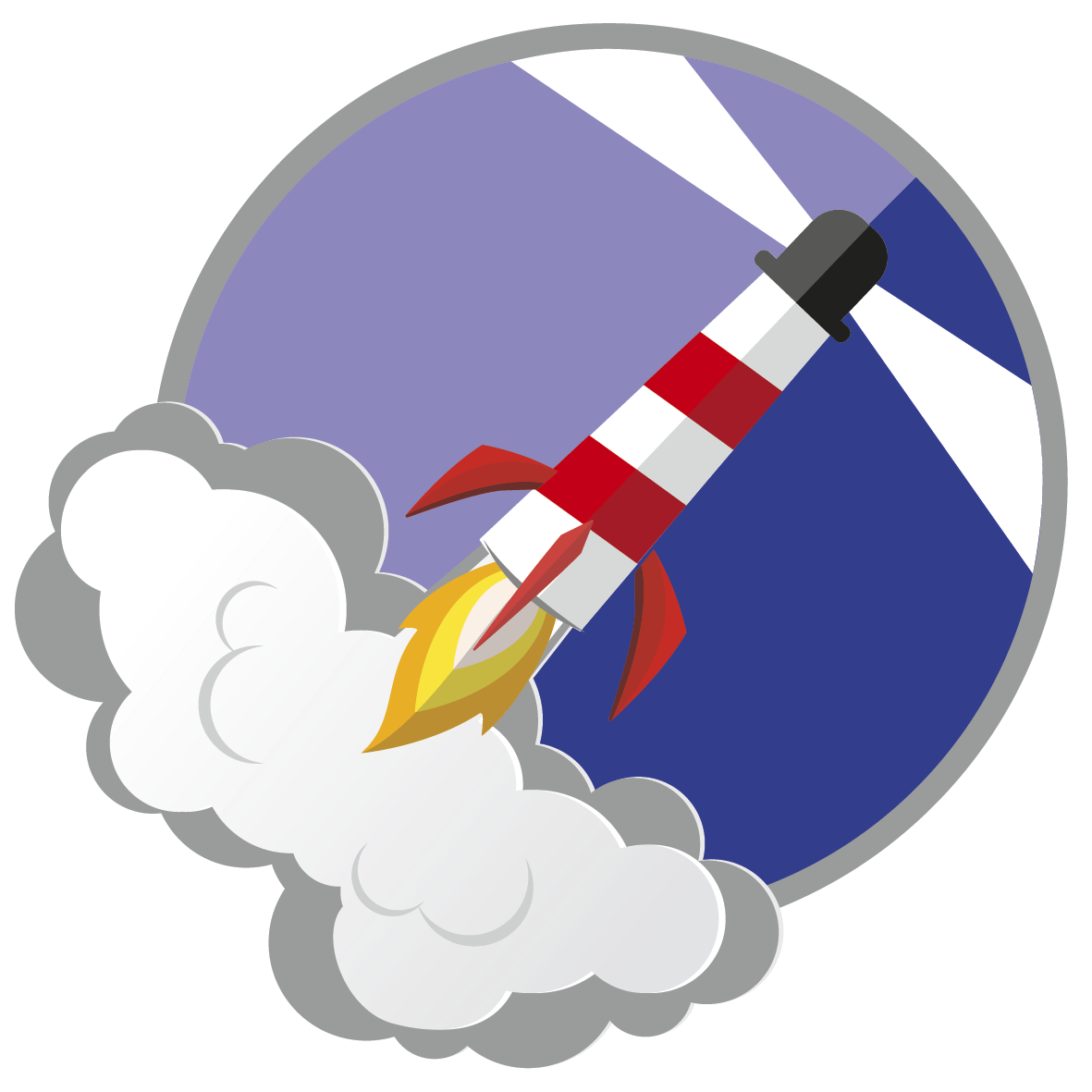 Technology stack Guardian360 Lighthouse Platform
Combination of commercial, open source and inhouse developed tools

We aim to have as less staff as possible, so we automate everything:
Test driven development
Continuous code quality review
Code linting
Hardening and security testing

We adopted docker, gRPC, python 3, CICD and other SecDevOps tools and best practices

Central platform is currently hosted on Guardian360 infrastructure in The Netherlands, hosting a copy in the region will be possible in the near future
Introduction to Distributors and Partners
THE CENTRAL SECURITY PLATFORM
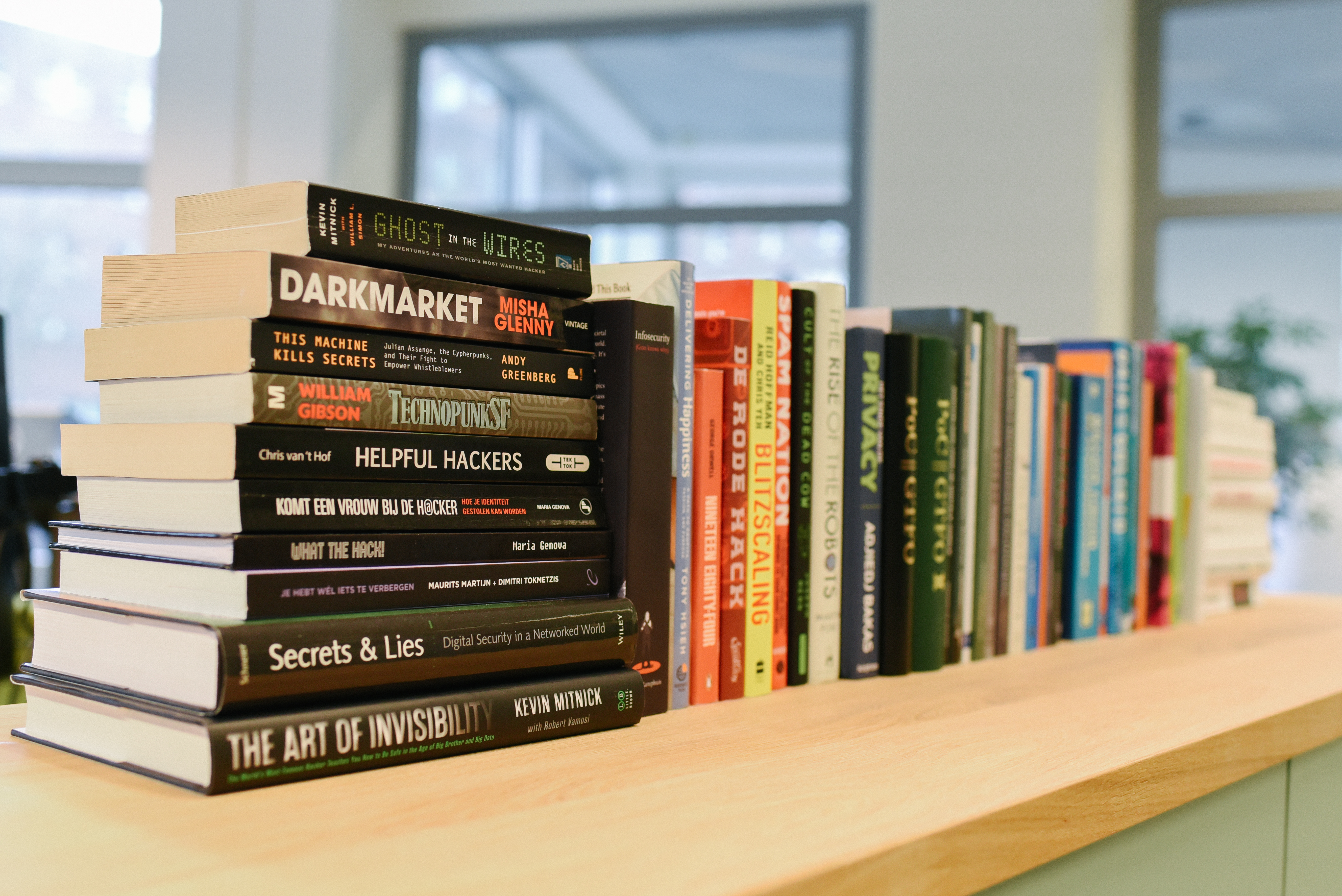 Competition and USP’s
No competition (we know of) for the complete offering

Competition in various fields: vulnerability scanning, detection and phishing
USP’s Guardian360:
Multiple scanners;
Continuous subscription services;
Single pane of glass;
Partner only strategy;
Offering for SME companies.
Introduction to Distributors and Partners
THE CENTRAL SECURITY PLATFORM
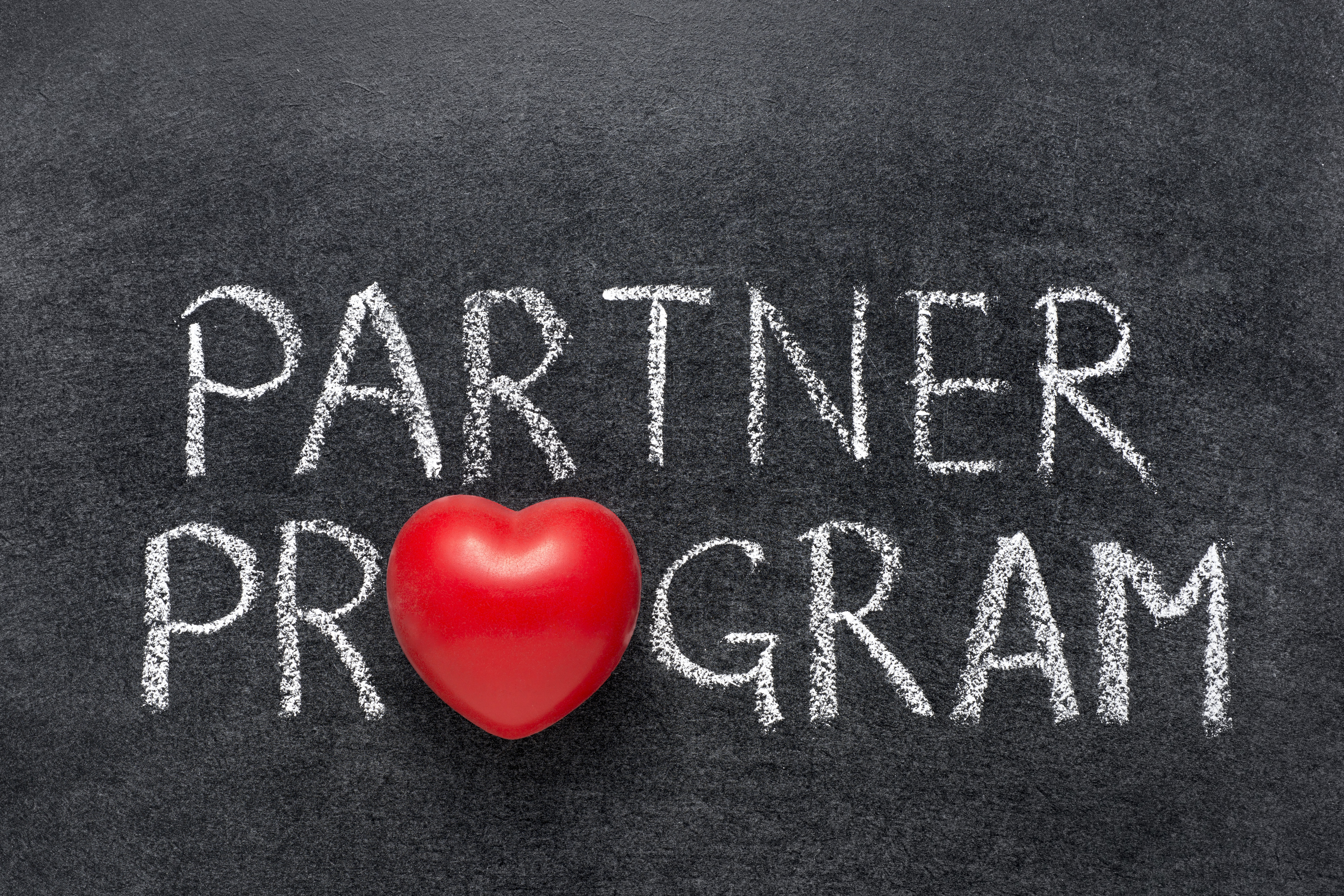 Introduction to Distributors and Partners
THE CENTRAL SECURITY PLATFORM
Geographical coverage
End customers in approximately 150 countries
Approximately 150 partners in:
Belgium
Colombia
Curaçao
Germany
Morocco
Saudi Arabia
The Netherlands
Turkey
United Kingdom
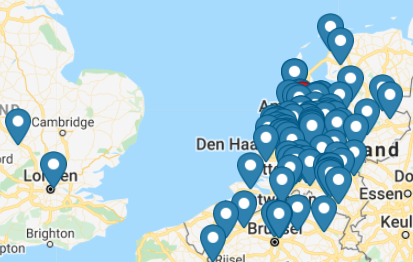 Introduction to Distributors and Partners
THE CENTRAL SECURITY PLATFORM
Partner only?
Building a secure, scalable and stable security platform is hard

We don’t want end customers to blame their IT services providers for bad security

System and network engineers are the ones who improve security, clients should be ’in control’ of their business risks

We strongly believe a partner can consult its clients better then we do

And of course, upselling is much easier for a partner ;-)
Introduction to Distributors and Partners
THE CENTRAL SECURITY PLATFORM
Main benefits for partners
Easy to sell, easy to onboard

No security specialist needed

Increase MRR

Create new contact moment with clients on a monthly basis

Partnership possibility without being chased by a sales guy

Prove to end customers that your security is in order

Comply with GDPR, ISO27001, OWASP, PCI-DSS And 10 other norms/regulations/standards
Introduction to Distributors and Partners
THE CENTRAL SECURITY PLATFORM
Demo
https://lighthouse.guardian360.nl
Introduction to Distributors and Partners
THE CENTRAL SECURITY PLATFORM
Take-aways
Guardian360 allows IT-services providers to offer security services to clients, without the need of security specialists and a 24/7 operating SOC

Partner only, we generate leads and orders for partners

SME offerings (as well as large enterprise offerings)

Security is a continuous process, we offer subscription-based services only

Increase MRR and up- and cross sell other services

14 Days try before you buy
Introduction to Distributors and Partners
THE CENTRAL SECURITY PLATFORM
c
Guardian360
Orteliuslaan 1000
3528 BD Utrecht
The Netherlands

P.O. Box 2655
3000 CR Rotterdam

+31(0)88 - 255 15 00

Guardian360.net

info@guardian360.net 

Guardian360 bv 

@Guardian360NET
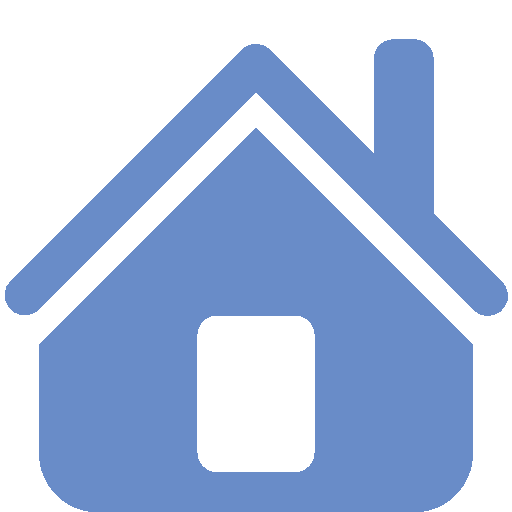 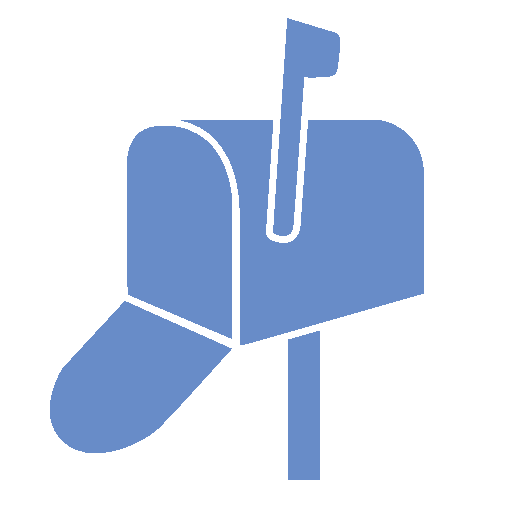 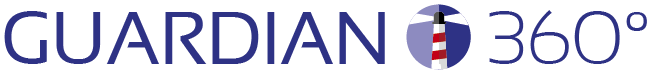 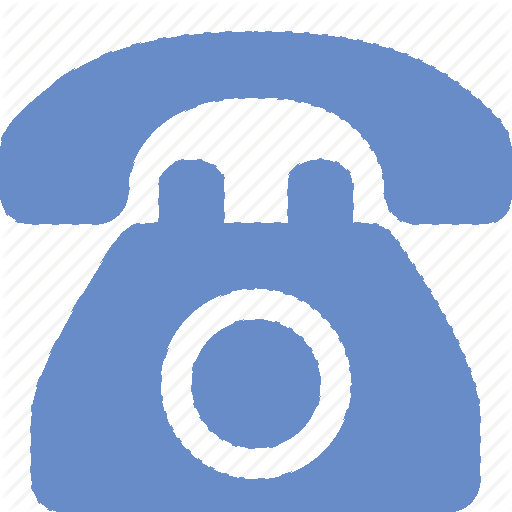 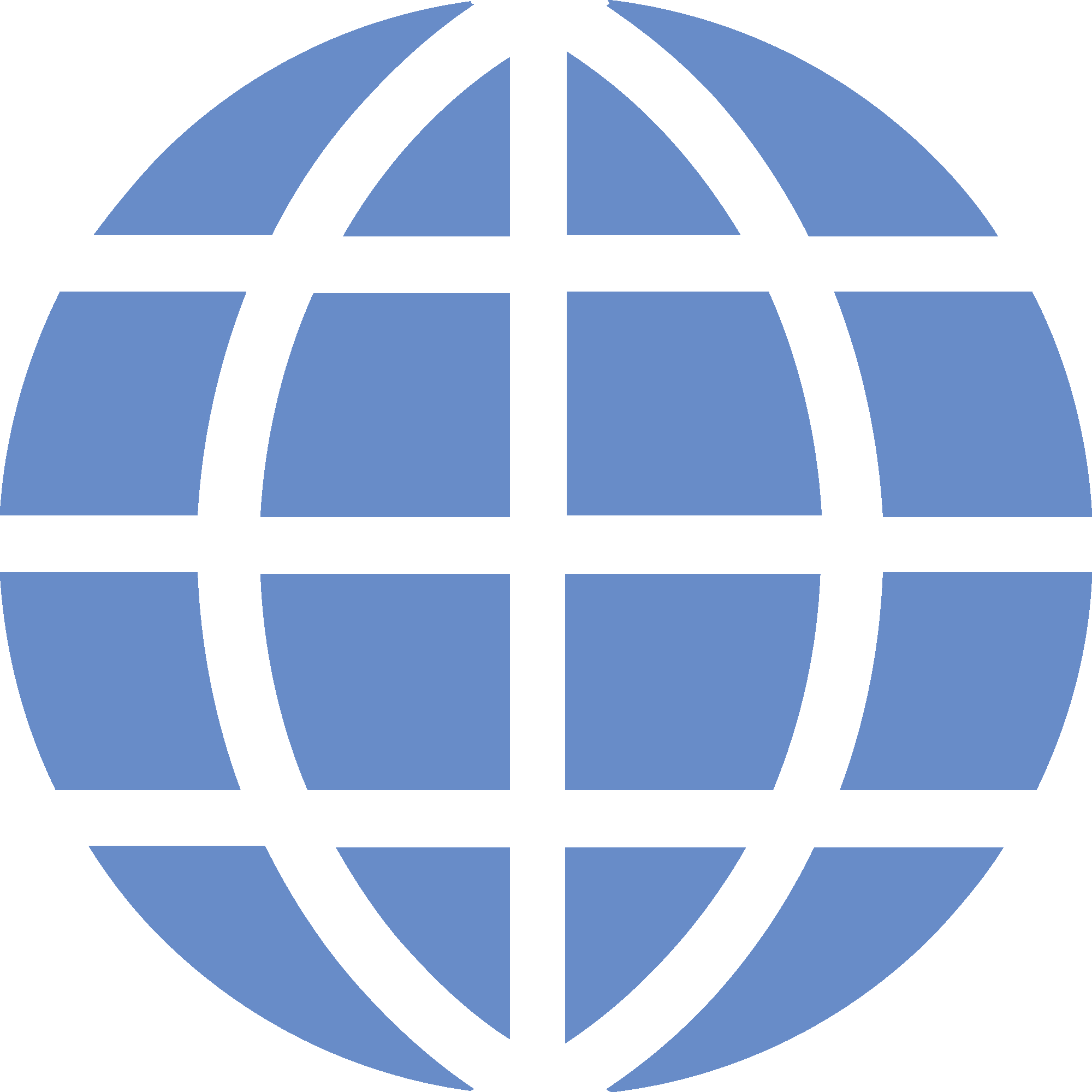 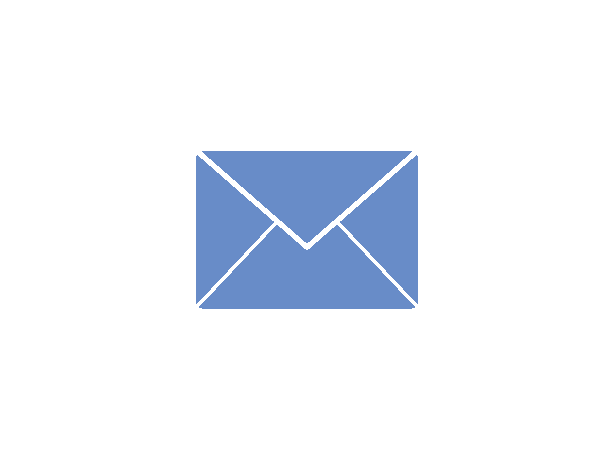 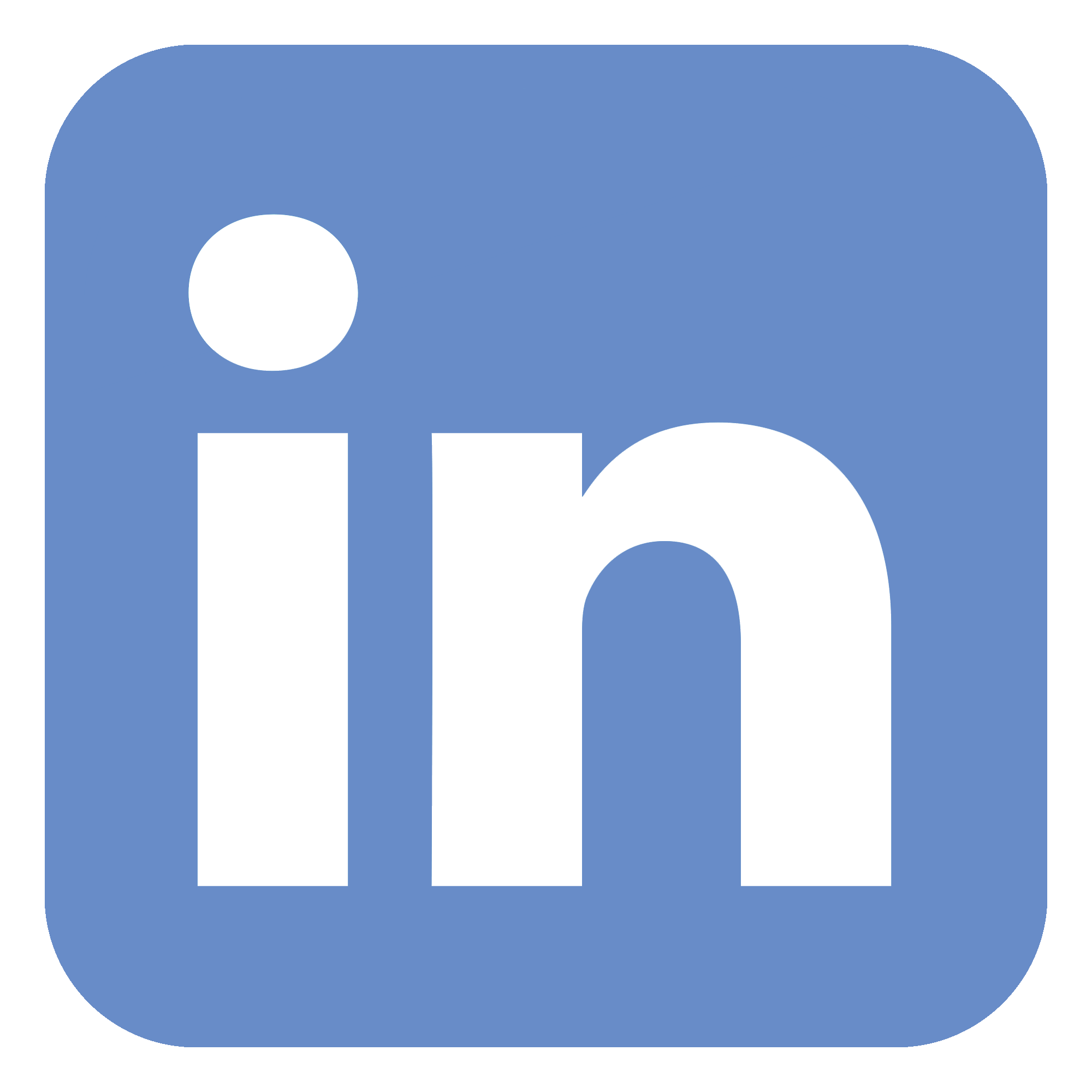 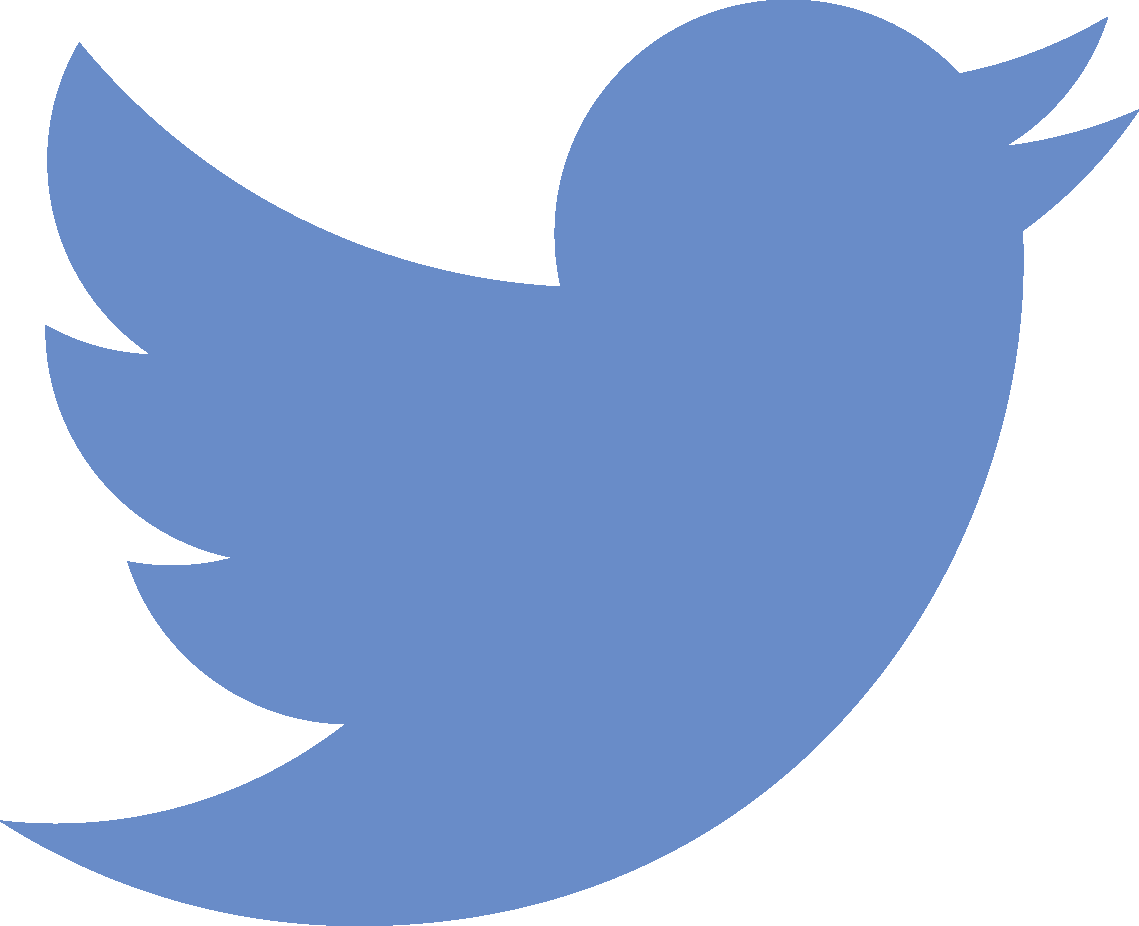 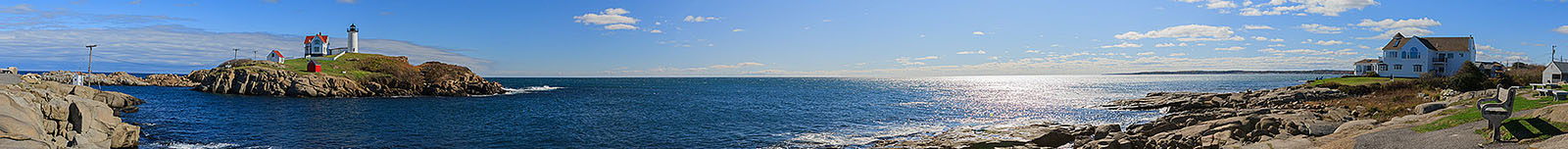 Introduction to Distributors and Partners
THE CENTRAL SECURITY PLATFORM